Compliance Database
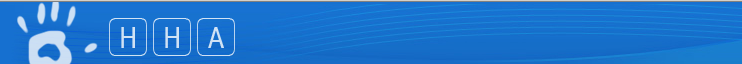 Session Objectives
How to login
Update profile
Define User Roles
Outline the use of HHCApp
Options for data entry
Mobile devices
How to Log in to HHCApp
Your lead hand hygiene person (or HHA) will provide your username and password
First login should be on a computer
Login is case sensitive
Password requires one capital
Forgotten password function requires
Username
Email attached to profile
HHCApp Website
For the computer version:
https://compliance.hha.org.au/
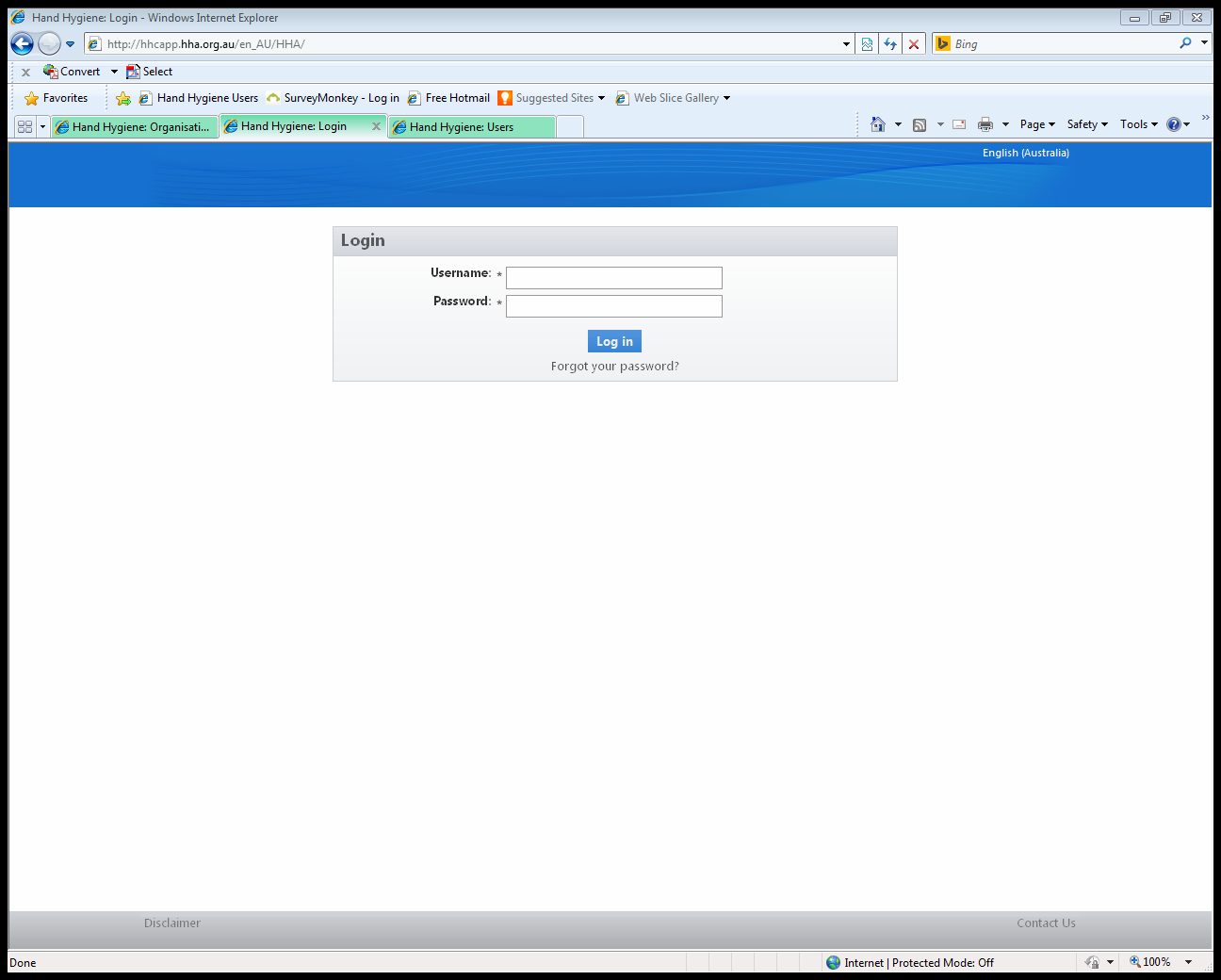 Defining User Roles
There are two main user roles for an organisation:
Administrator
Allocated by HHA initially
Auditor
Allocated by the administrator
[Speaker Notes: There has been people who have logged on as an auditor and wondered why they can’t manage audits, audit periods, departments etc]
Other HHCApp User Roles
Data entry
Can enter data for the level they have been allocated to
Reporter
Can view reports for the level they have been allocated to
Administrator
Can:
Create and manage local audit periods 
Manage local and national audits
Enter data 
View organisation wide reports
Manage departments 
Manage users
When logged in as the Administrator, you will see:
Admin Home Page
Org Admin Name
Hospital Name
Auditor Role
Roles for Auditors in HHCApp:
Enter data only

When logged in as an Auditor, the home page will look like:
Auditor Home Page
Auditor Home Page
Add new data here
Previously entered data
Update HHCApp Profile
Click on your name in the top right hand corner to update your profile
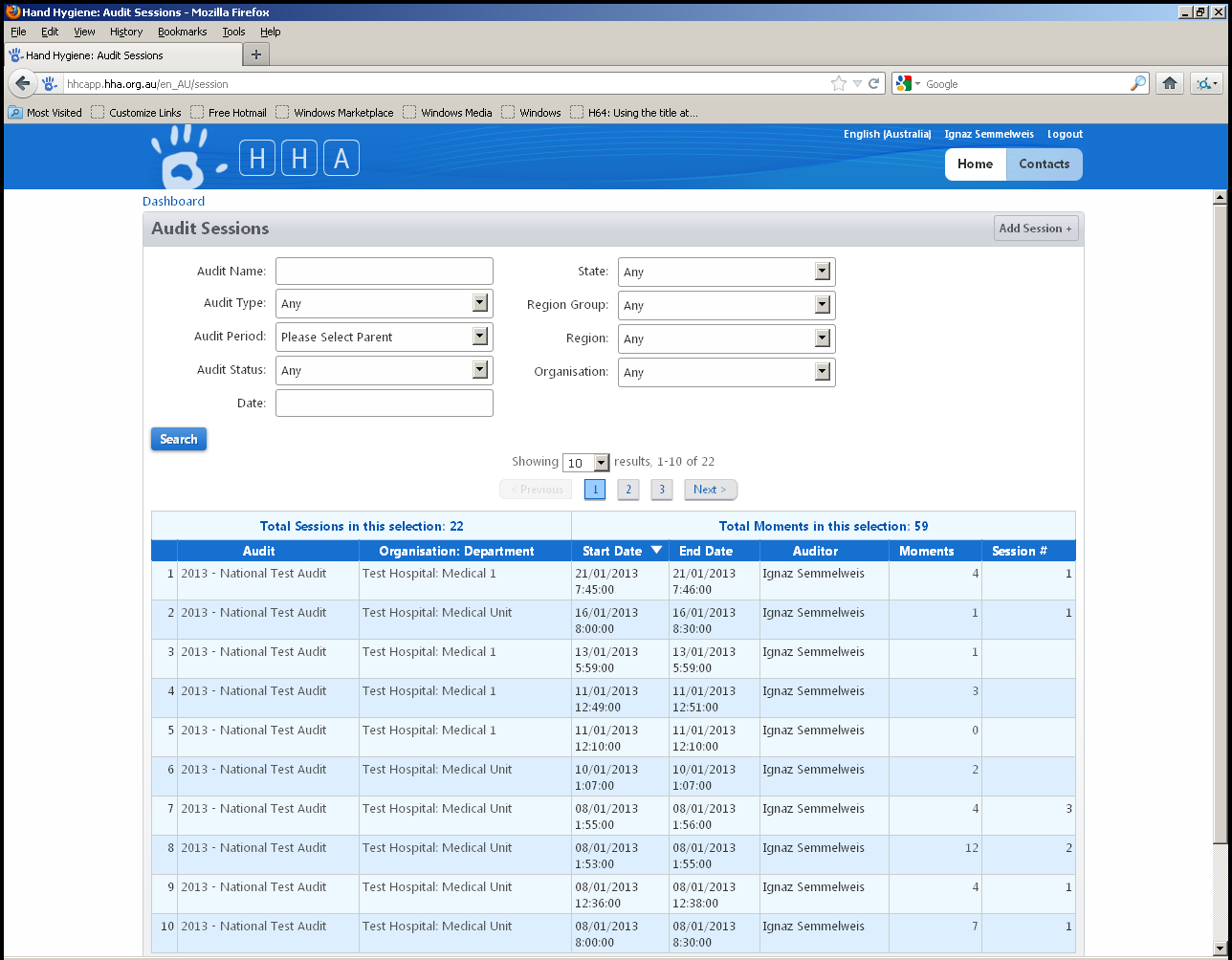 Update HHCApp Profile
How to enter data –Admin
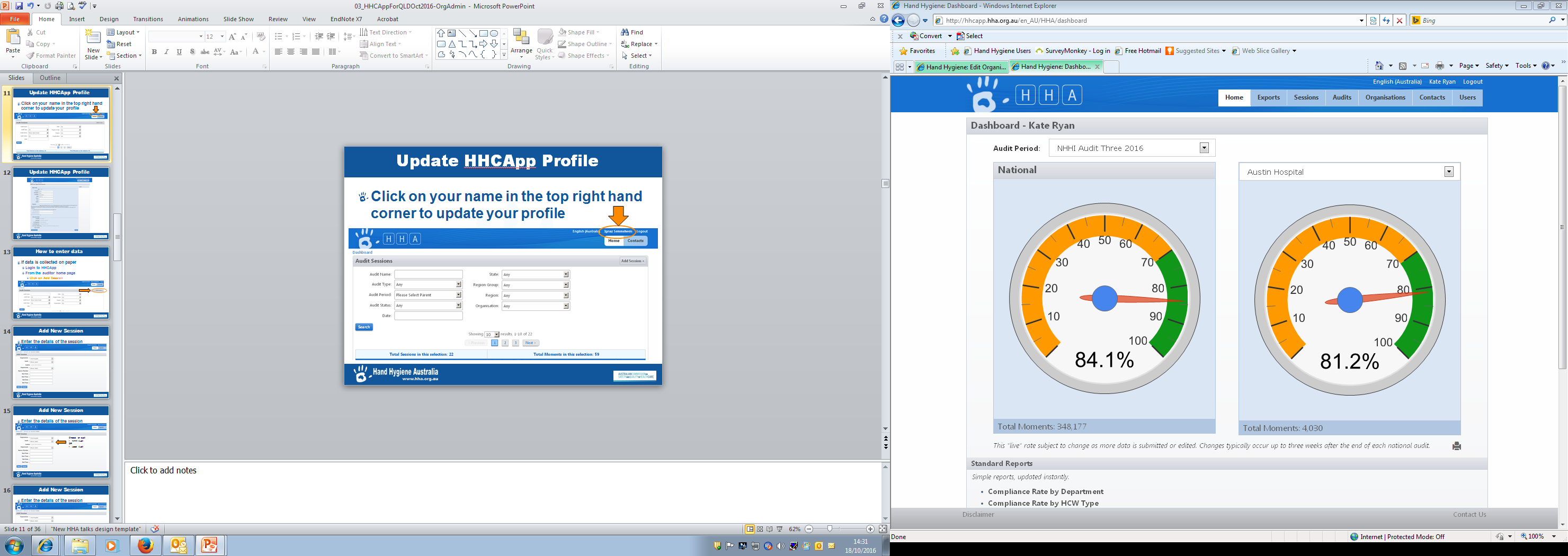 If data is collected on paper
Login to HHCApp
Click on the Sessions tab in the menu


Click on Add Session +
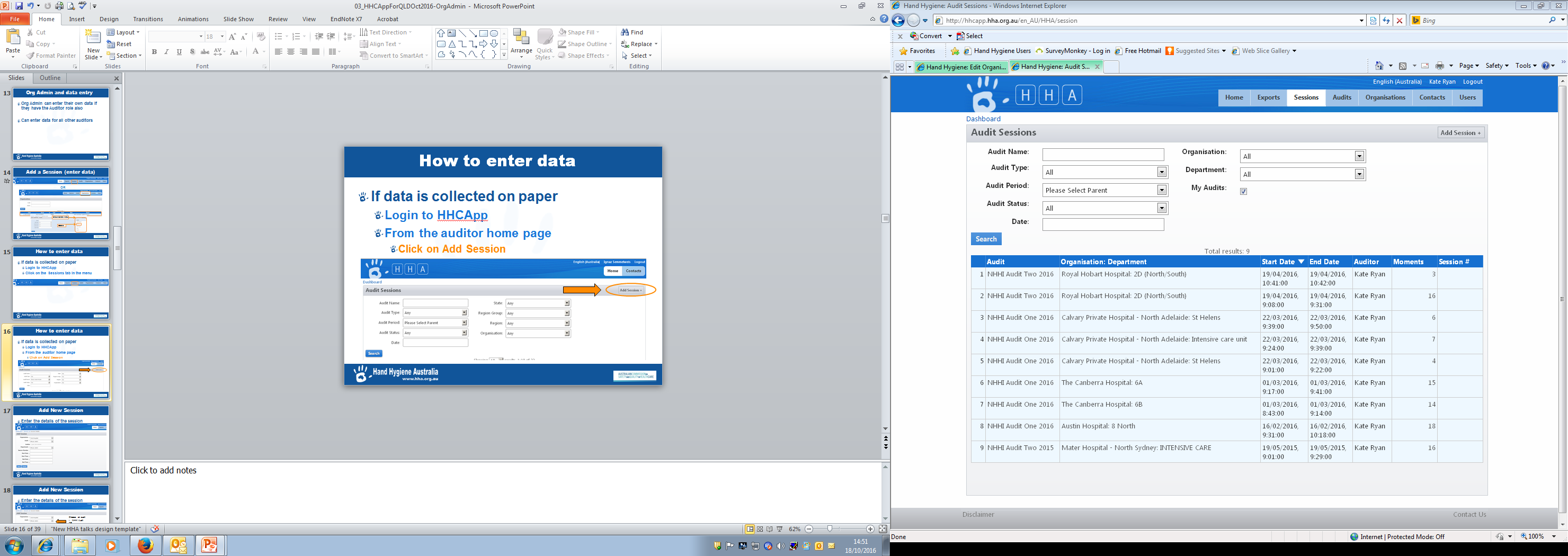 How to enter data - Auditor
If data is collected on paper
Login to HHCApp
From the auditor home page
Click on Add Session
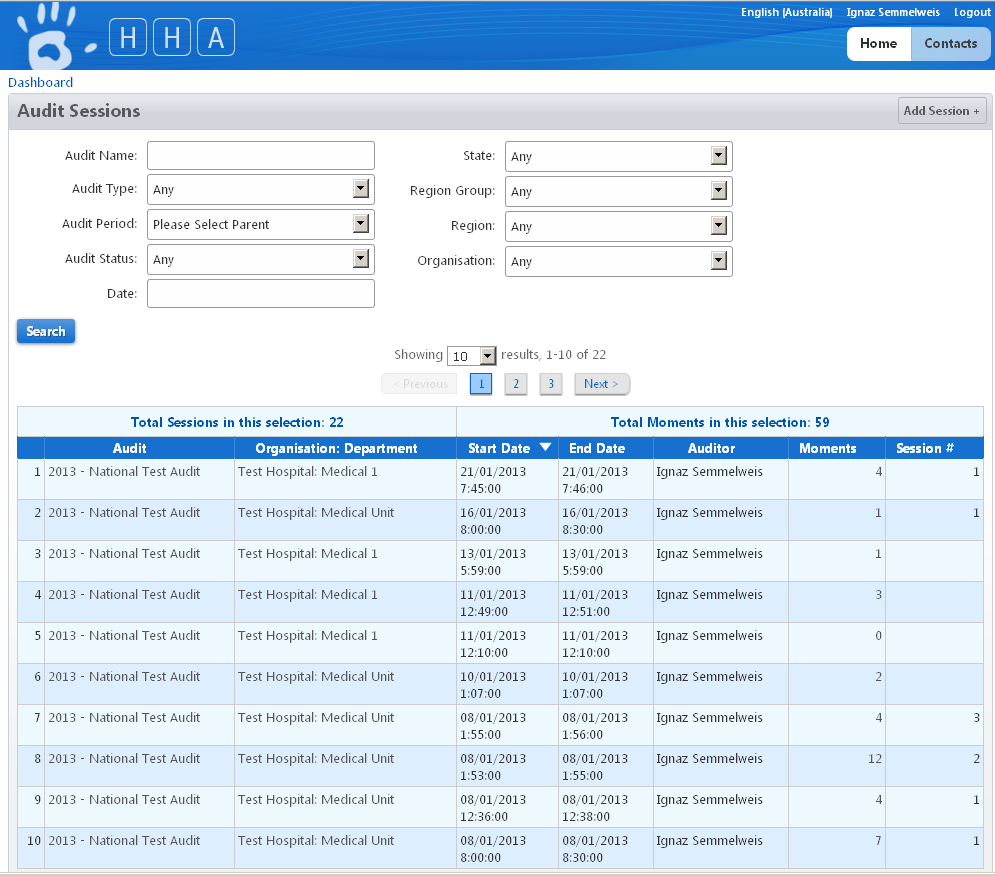 Add New Session
Enter the details of the session
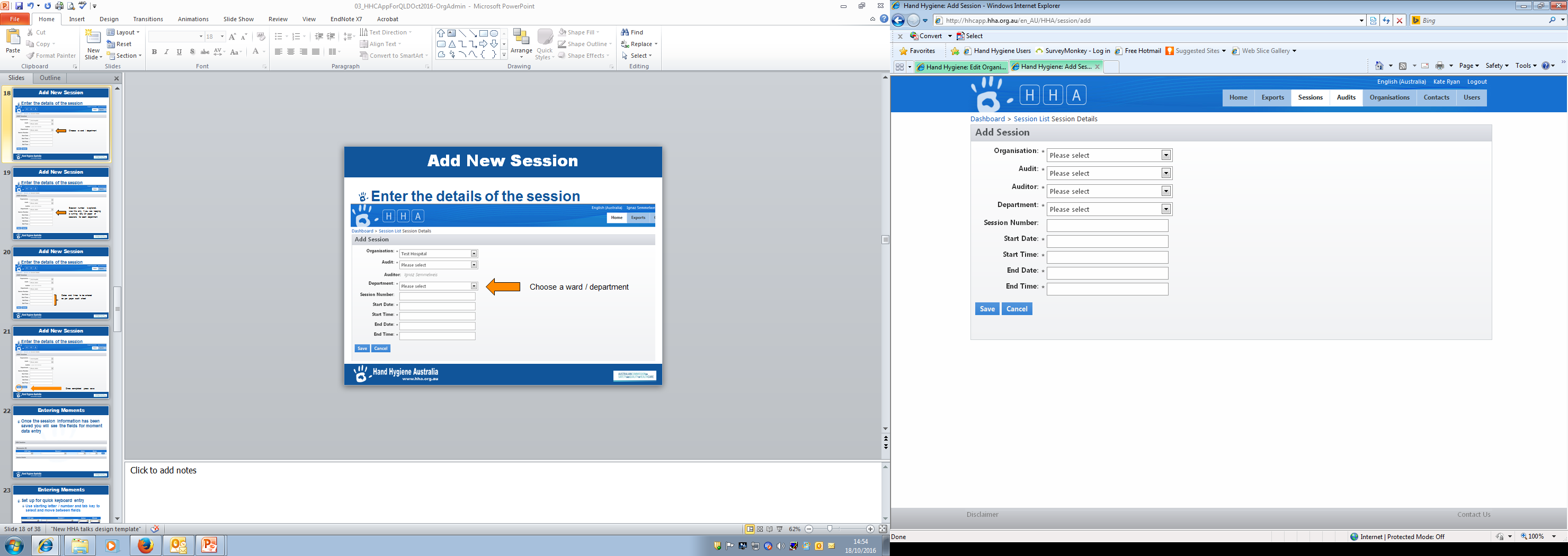 Add New Session
Enter the details of the session
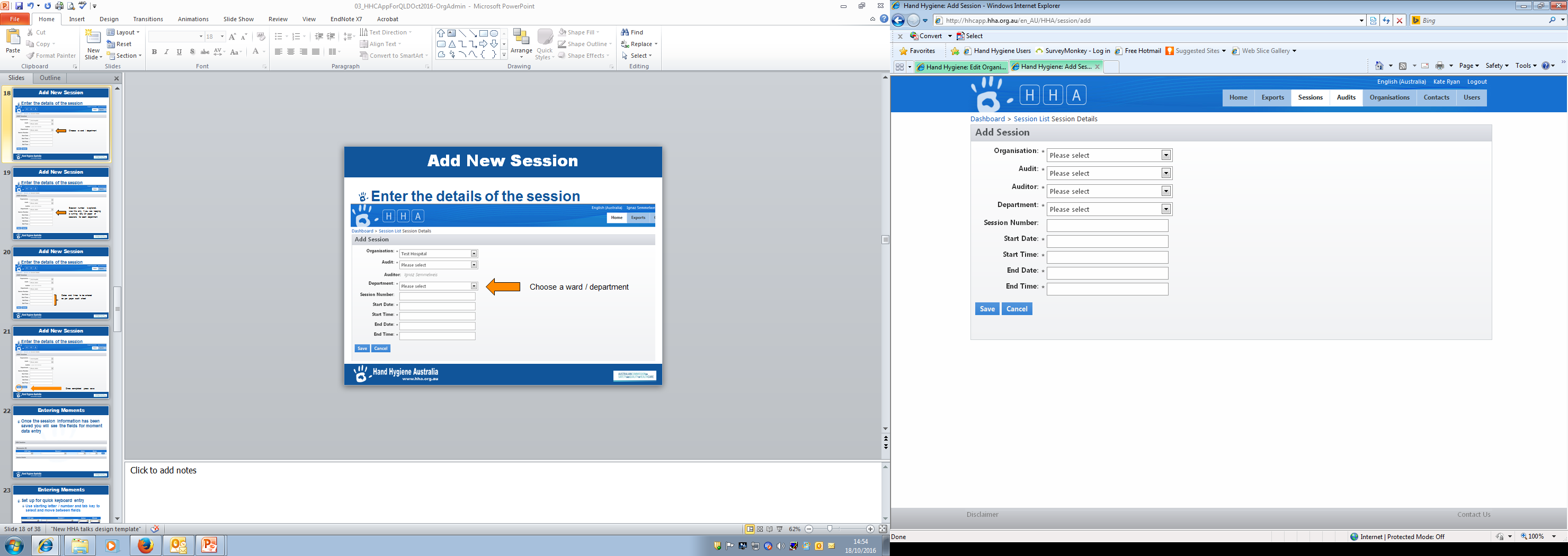 Choose an organisation if you are linked to more than one hospital
Add New Session
Enter the details of the session
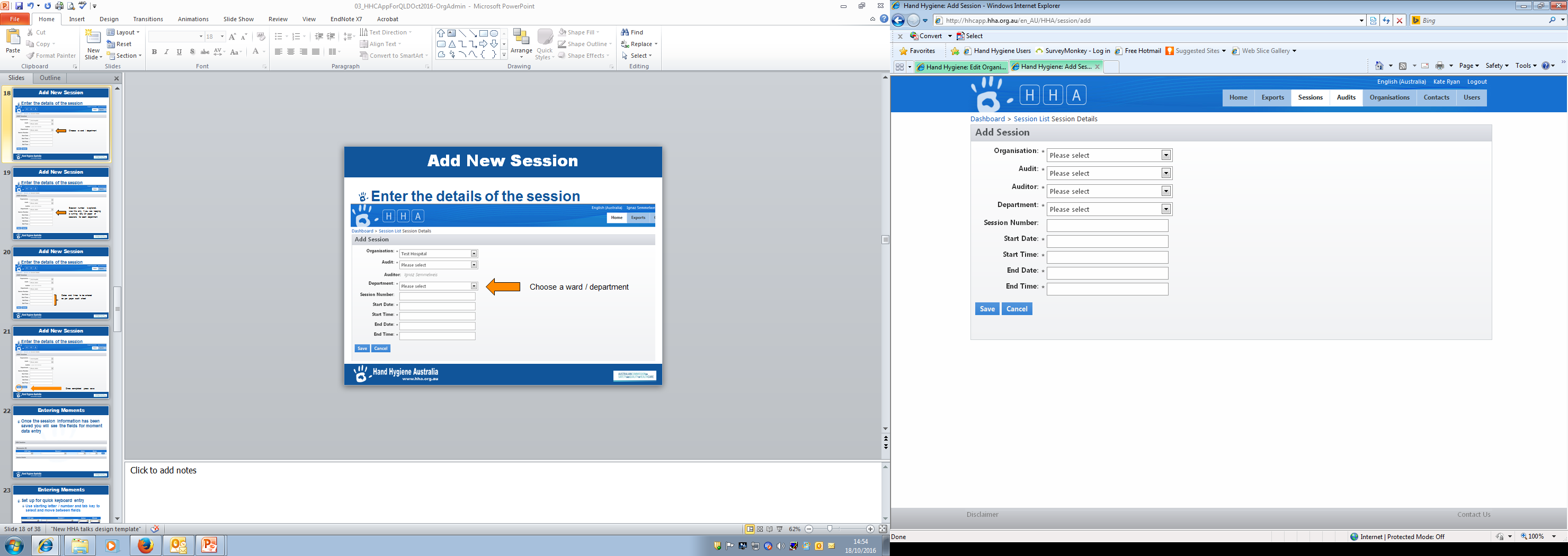 Choose an audit
NHHI Audit
OR
Local Audit
Add New Session
Enter the details of the session
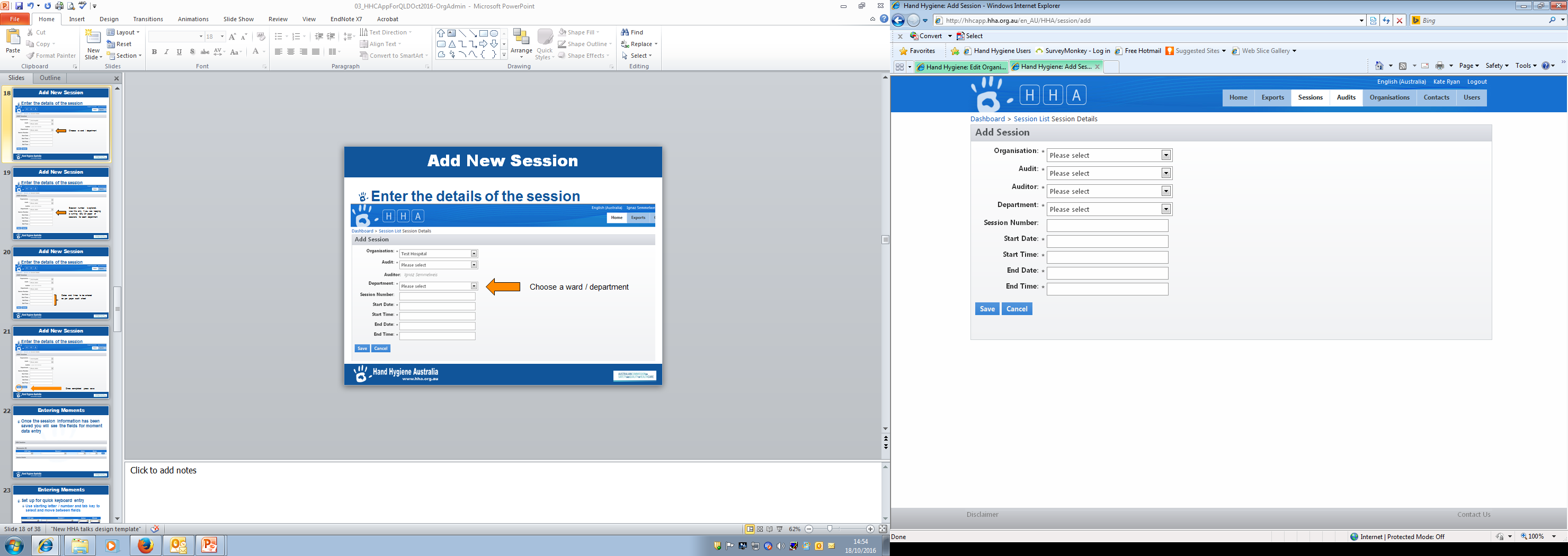 Choose an auditor to put the data against.

PLEASE NOTE:
If the auditor name is not on the list, DO NOT add the data to another auditor’s name.
Create a new auditor, then go back and enter their data
Add New Session
Enter the details of the session
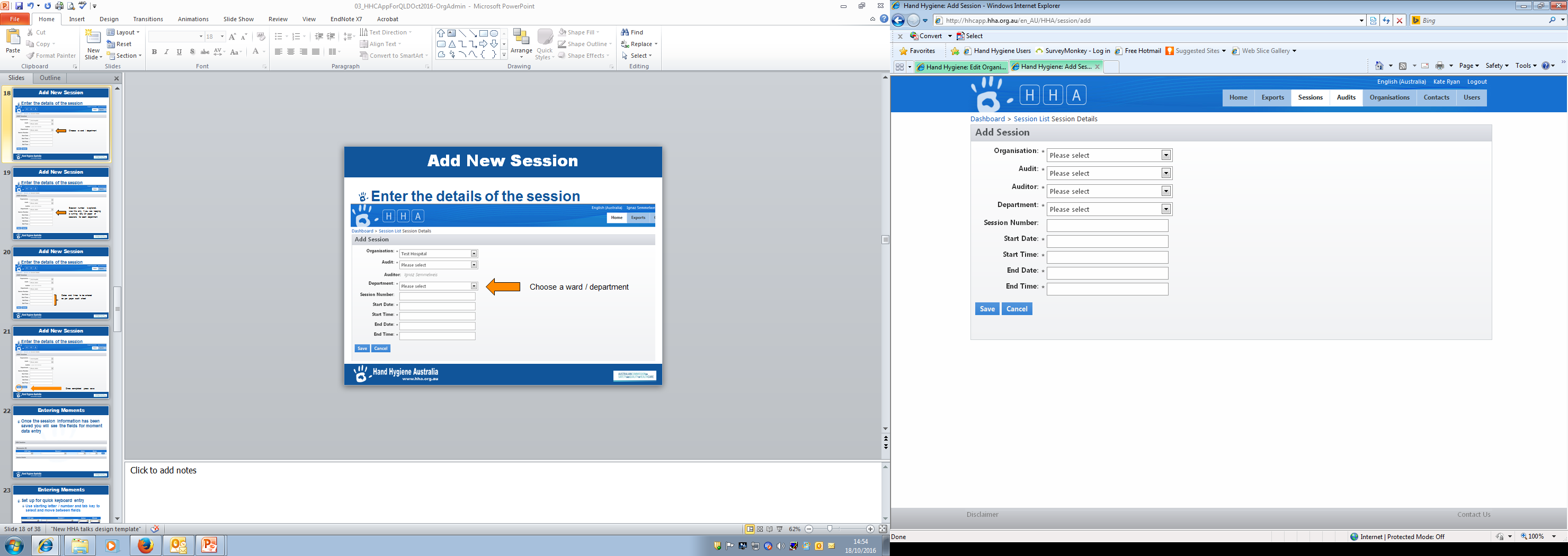 Choose a ward / department
Add New Session
Enter the details of the session
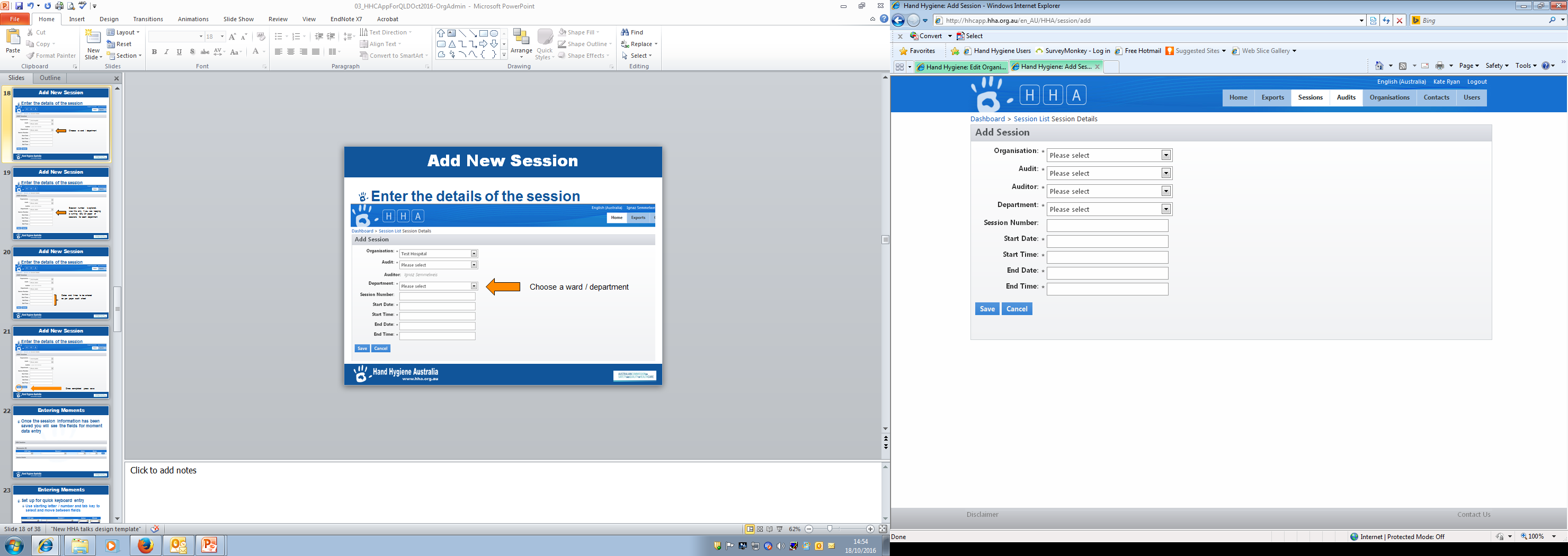 Session number is optional.
Use this only if you are keeping a running tally on paper of sessions for each department
Add New Session
Enter the details of the session
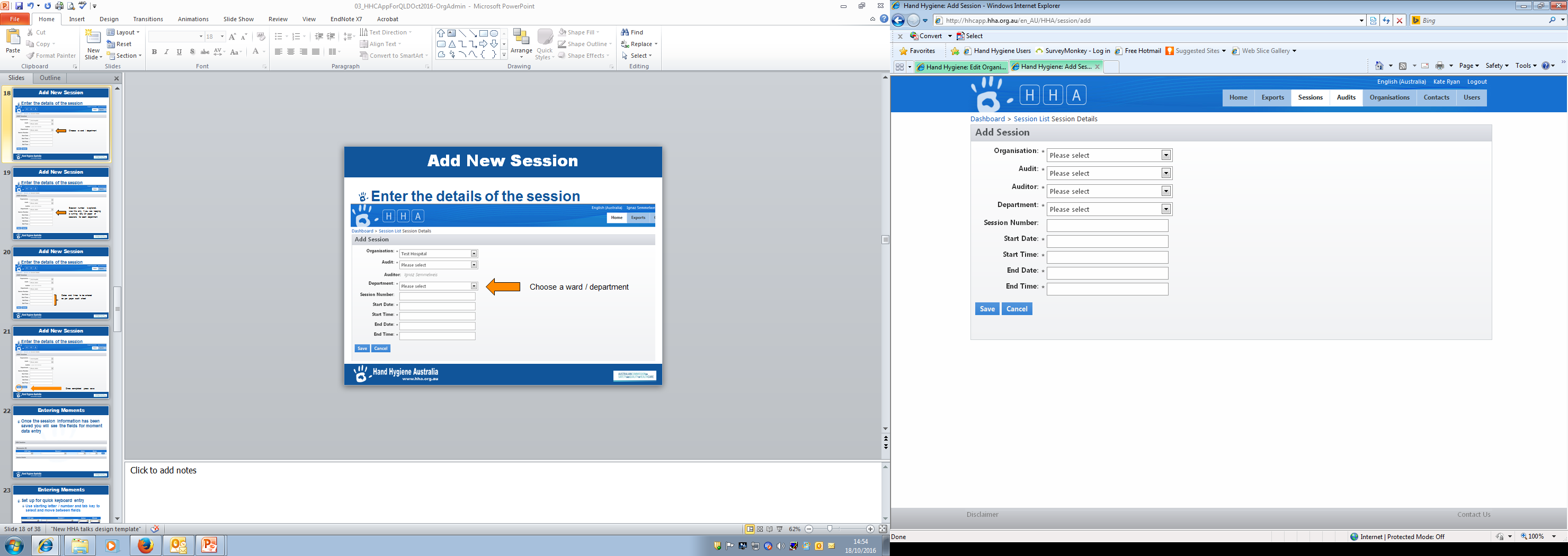 Dates and times to be entered as per paper audit sheet
Add New Session
Enter the details of the session
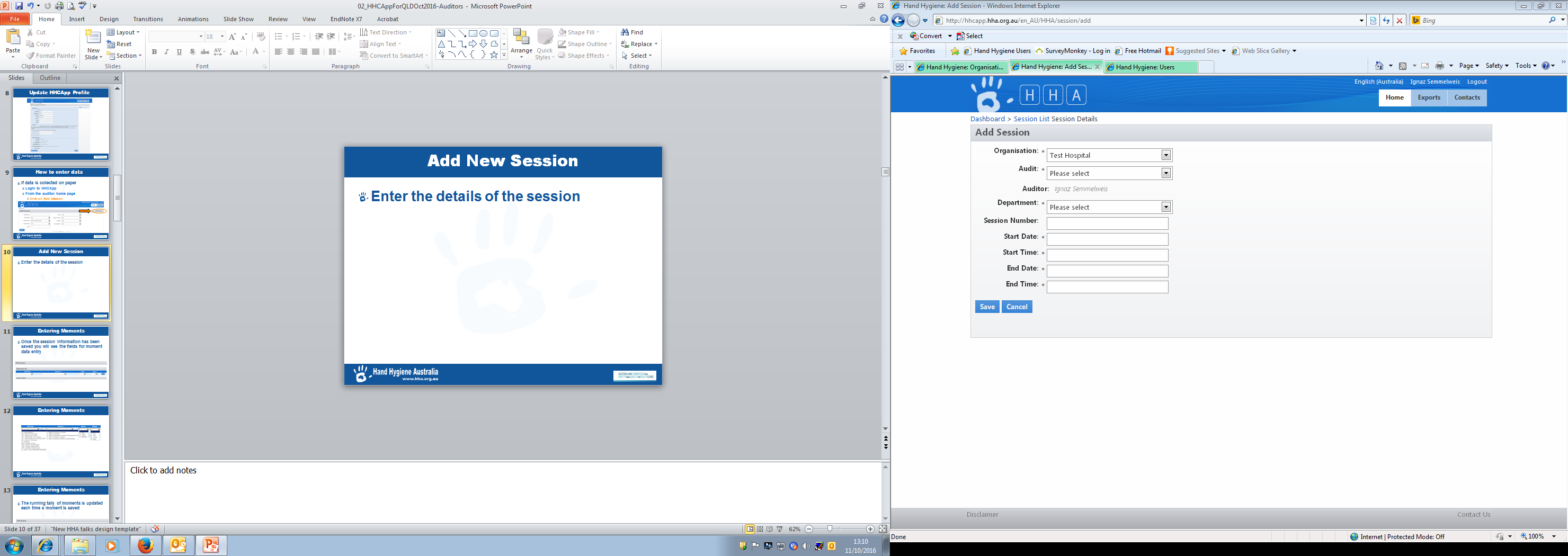 Once completed press save
Entering Moments
Once the session information has been saved you will see the fields for moment data entry
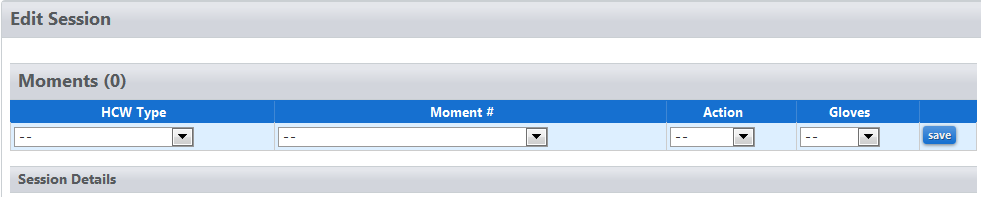 Entering Moments
Set up for quick keyboard entry
Use starting letter / number and tab key to select and move between fields
You can also use the mouse to click the dropdown boxes and select the required field
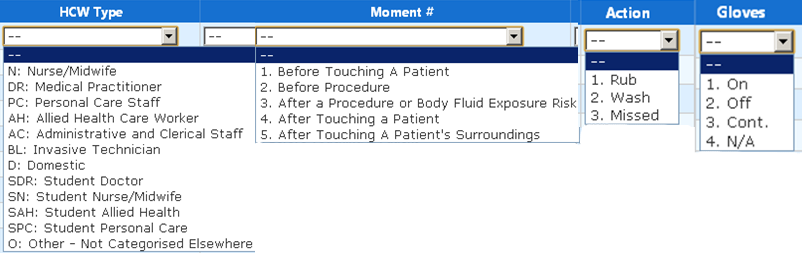 Entering Moments
The running tally of moments is updated each time a moment is saved
Ensure this matches the totals on your paper audit
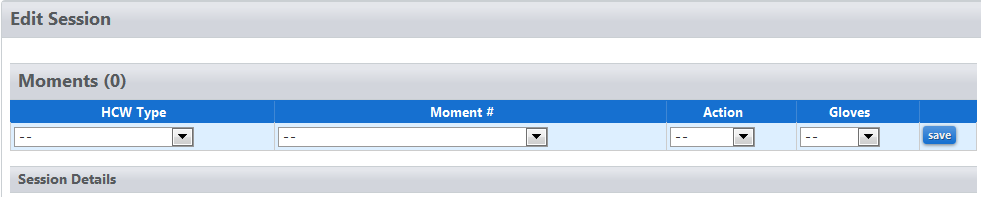 Entering Moments
When you have finished just navigate away from the page using the menus
No need to click save again unless you have changed any of the session information since you last saved it.
Org Admin/Reporter Home Page
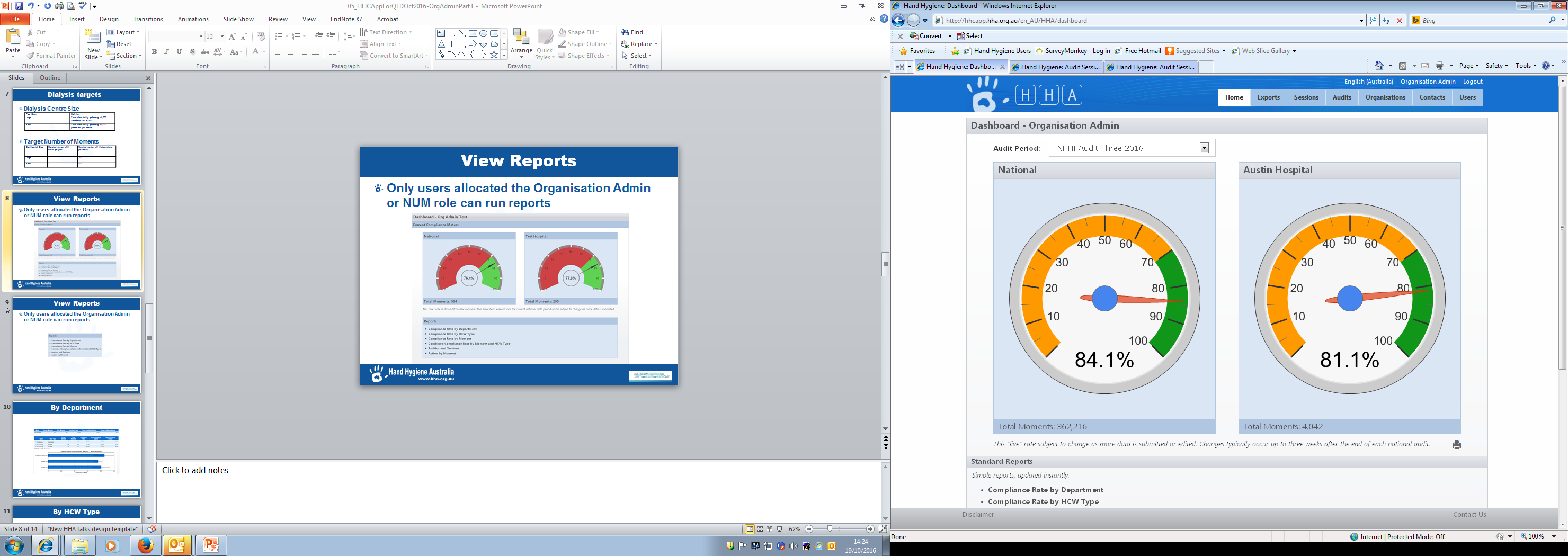 View Reports
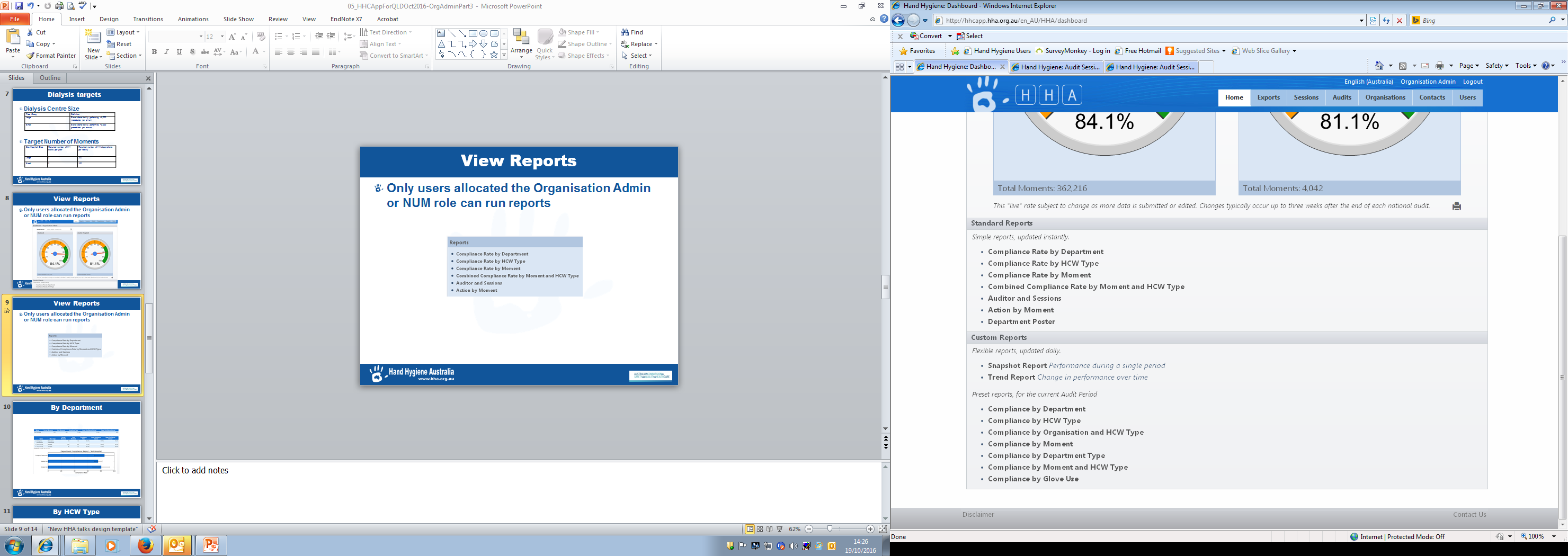 Only users allocated Admin or Reporter roles can run reports
View Reports
The reports can be downloaded as:
PDF
MS Excel
CSV
Graphs can be saved as images
Home page dashboards can be printed for chosen audit period
By Department
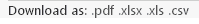 [Speaker Notes: Report gives the overall compliance rates for each department]
By HCW Type
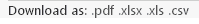 [Speaker Notes: Gives the overall compliance rate for each HCW Type.  Can use the filter to select individual departments.]
By Moment
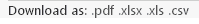 [Speaker Notes: Gives the overall compliance rate for each Moment.  Can use the filter to select individual departments and individual HCW Types.]
Auditor and Sessions
Department Poster
Department Poster
Dept Name and Date Range
Zero Reports
All reports now have the option to “include XX with no data”
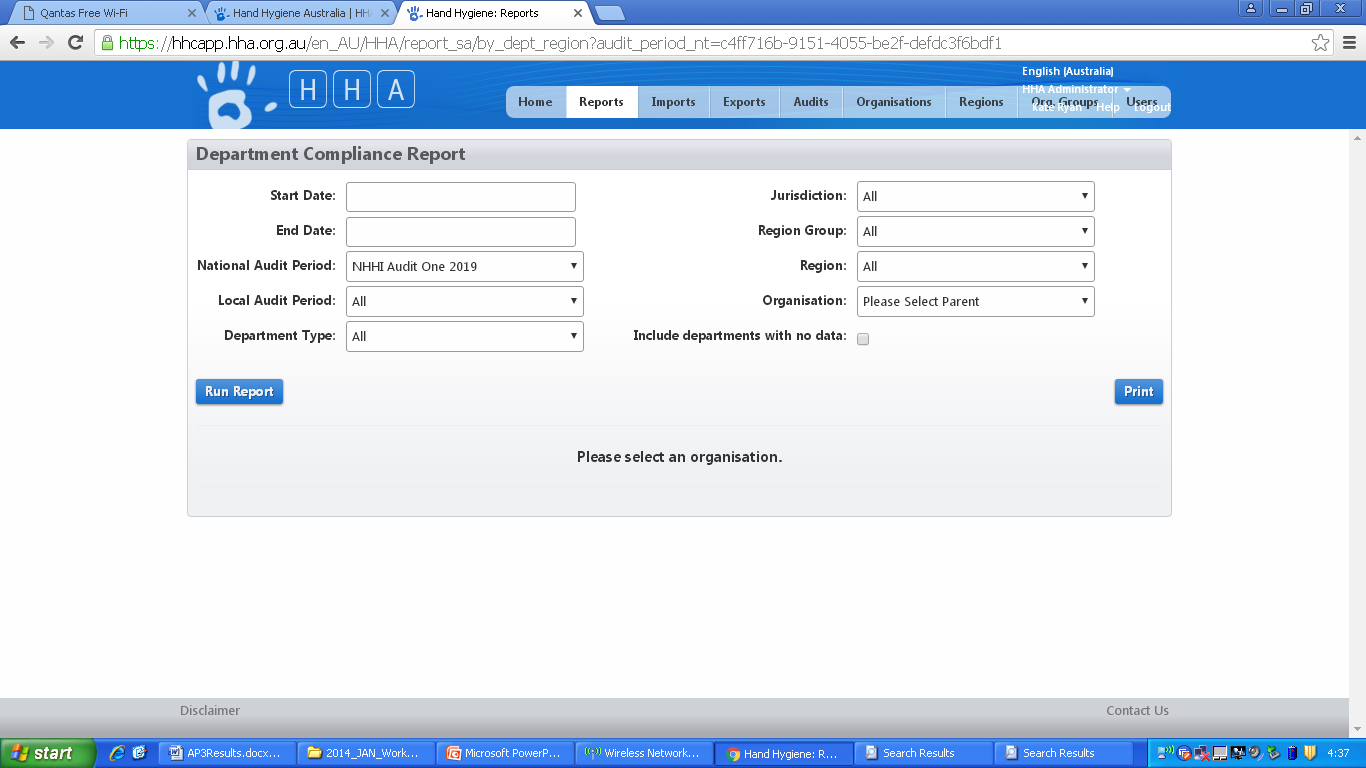 Custom Reports
Custom Reports
Aim to 
Provide more flexibility for producing HH reports
Snapshot Report
Trend Report
Exports Tab
All reports run are automatically emailed to the user and can be found on the exports tab for up to 7 days
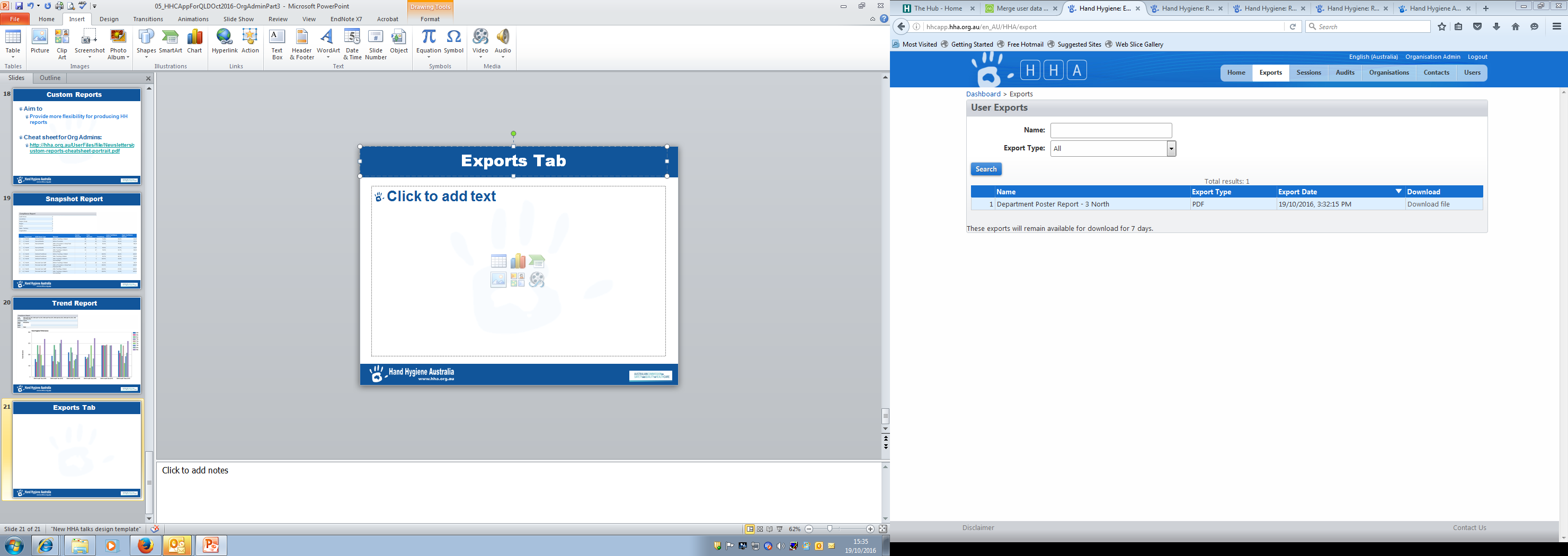 Use of Reports
Data Validation
Look for outliers 
Feedback / Education
Look for trends
Within one area
Over time
Use Auditor and Session report 
Confirm 100 moments collected each year
Review HHC by auditor
Direct web entry from enabled devices
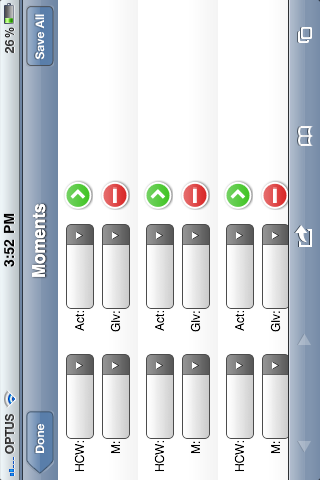 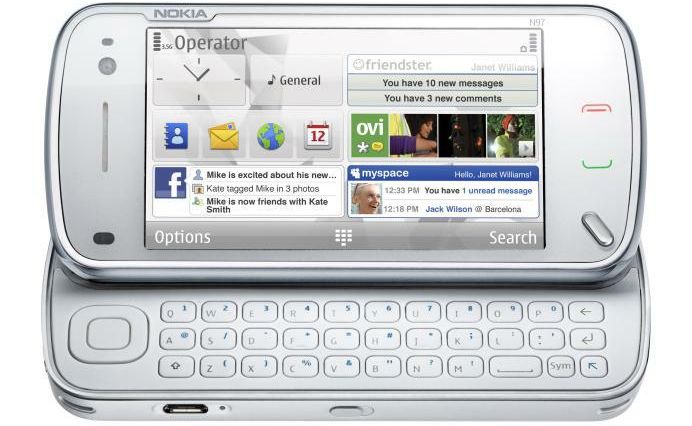 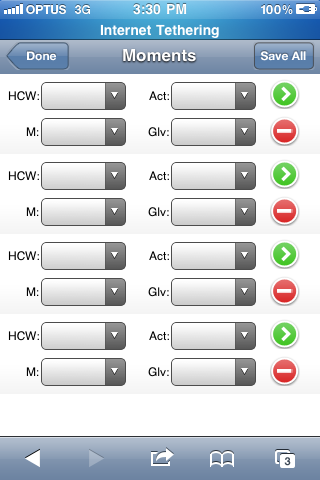 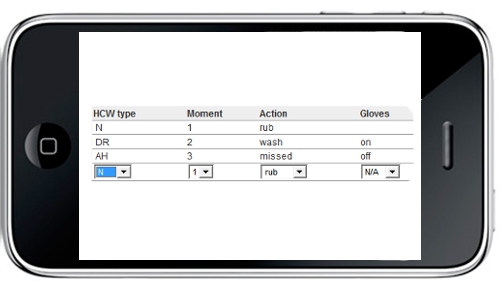 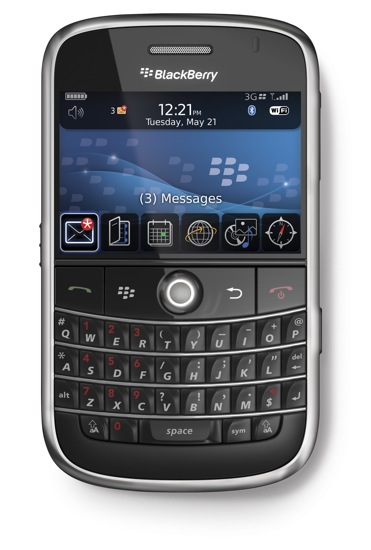 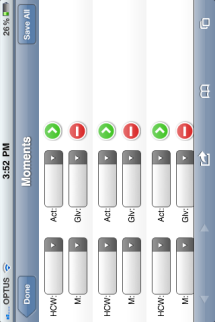 Use a mobile device!
Cut data entry time by half
Have less data entry errors
Allow multiple auditors to enter data at once
More discrete data collection
Direct web entry from enabled devices
Can be accessed via the internet browser on your device (Apple or Android)
Web address is https://compliance.hha.org.au/mobile/ 
The device only needs to be connected to the internet    or               the first time you login and when you “Sync” your completed session(s)
You must use your personal username to login
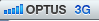 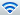 Practice with Mobiles
https://compliance.hha.org.au/mobile/ 

Username and password fields are case sensitive so capitals are important

Username: Ignaz
Password: Ignaz1
Log In
Login with your personalised login
Add data by pressing Add Session
Choose the audit and dept you are going to start auditing on
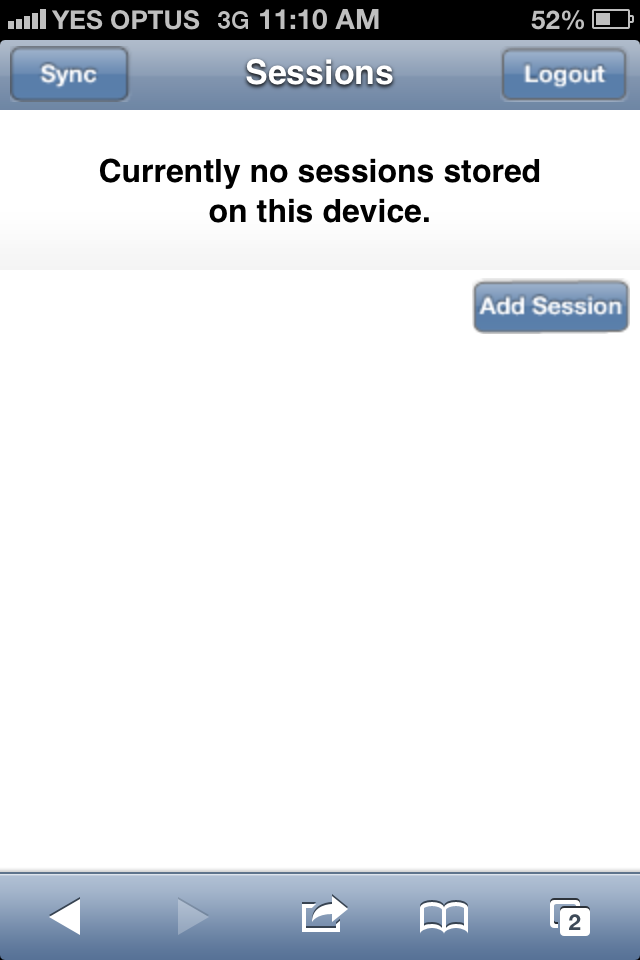 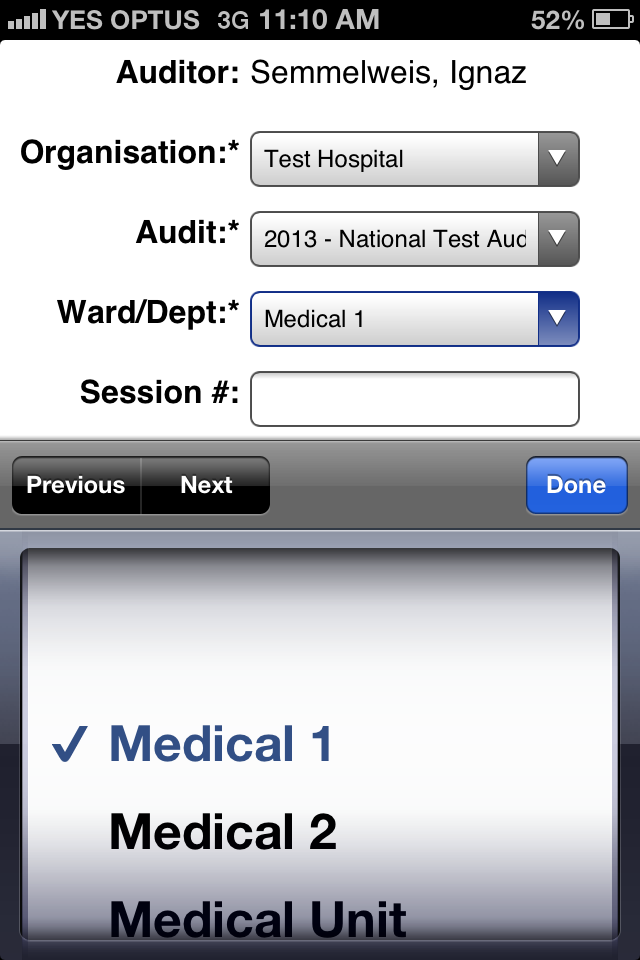 [Speaker Notes: Select Add Session to start a new session

Select the required session information]
Enter HH data
Fill in the moment data:
HCW, Action, Moment, Gloves
This page is like the paper data form
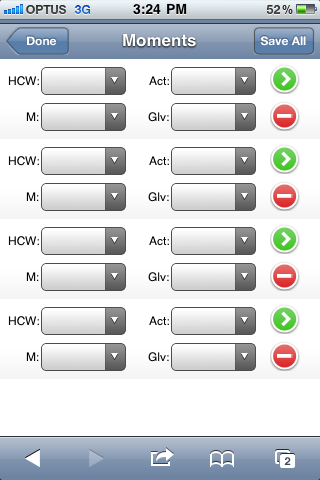 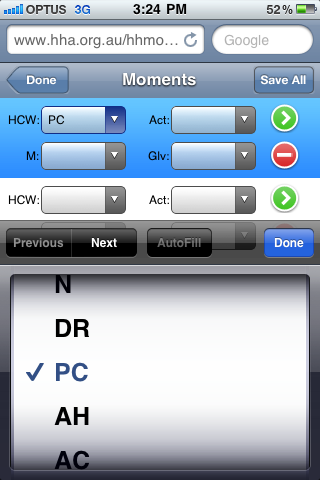 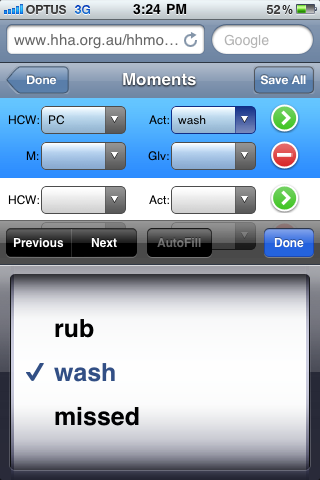 [Speaker Notes: Select the required values]
Save Data
Save one moment at a time by using the green arrow
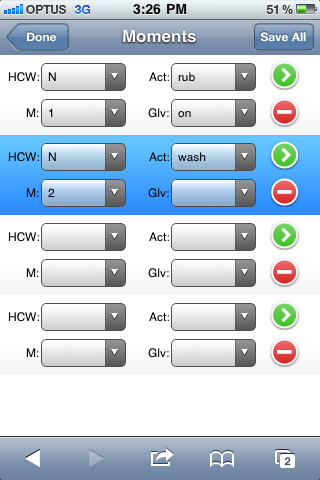 Save all moments by using Save All
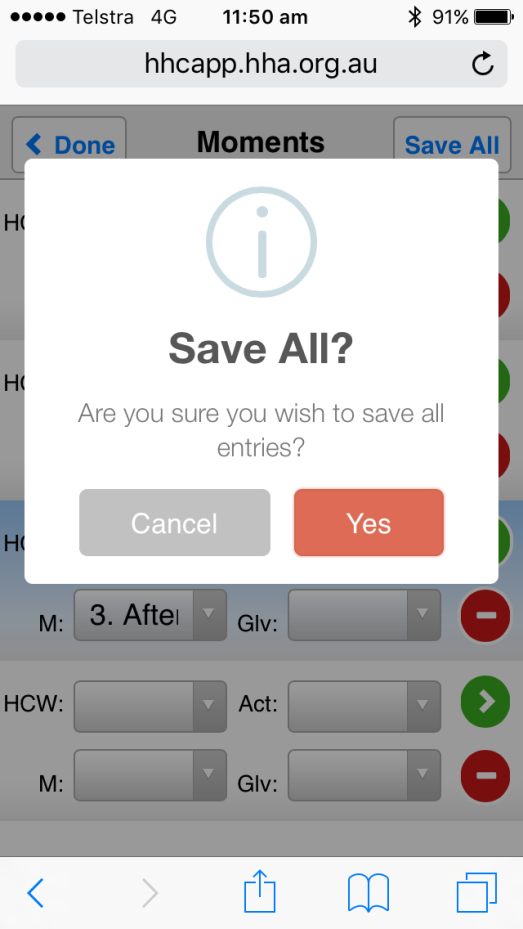 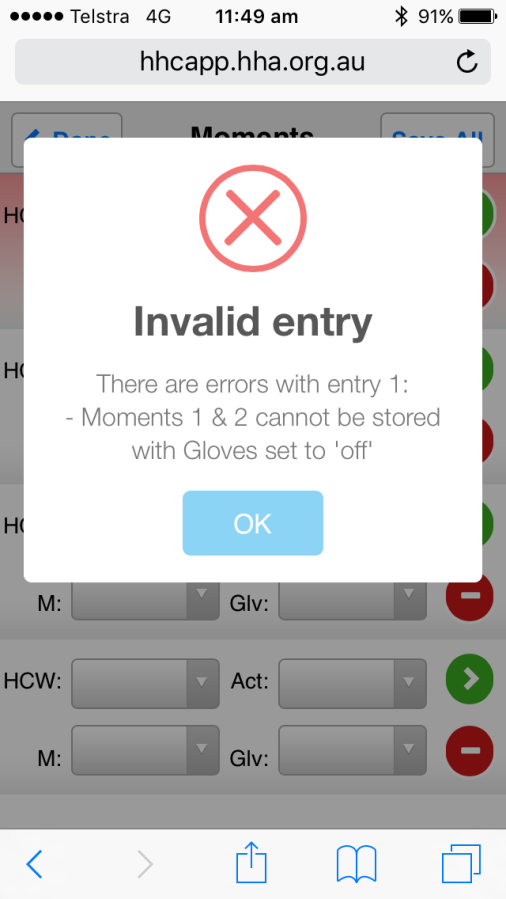 Data validation rules assist with accurate data collection
[Speaker Notes: Two options for saving and clearing a completed moment
Select the green arrow next to the completed moment to save the single entry; or
Select Save All to save all the completed moments

Any moments that have errors will be highlighted in red with an error message explaining what is wrong

When your session is completed, select done]
Finish Collecting Data on One Ward
Finished collecting data – press Done
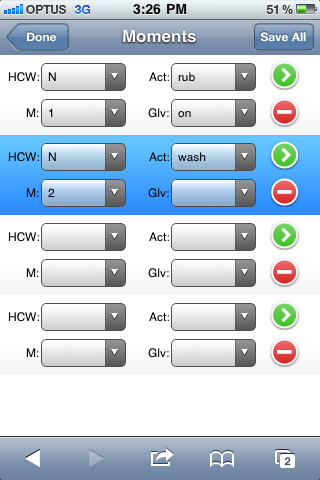 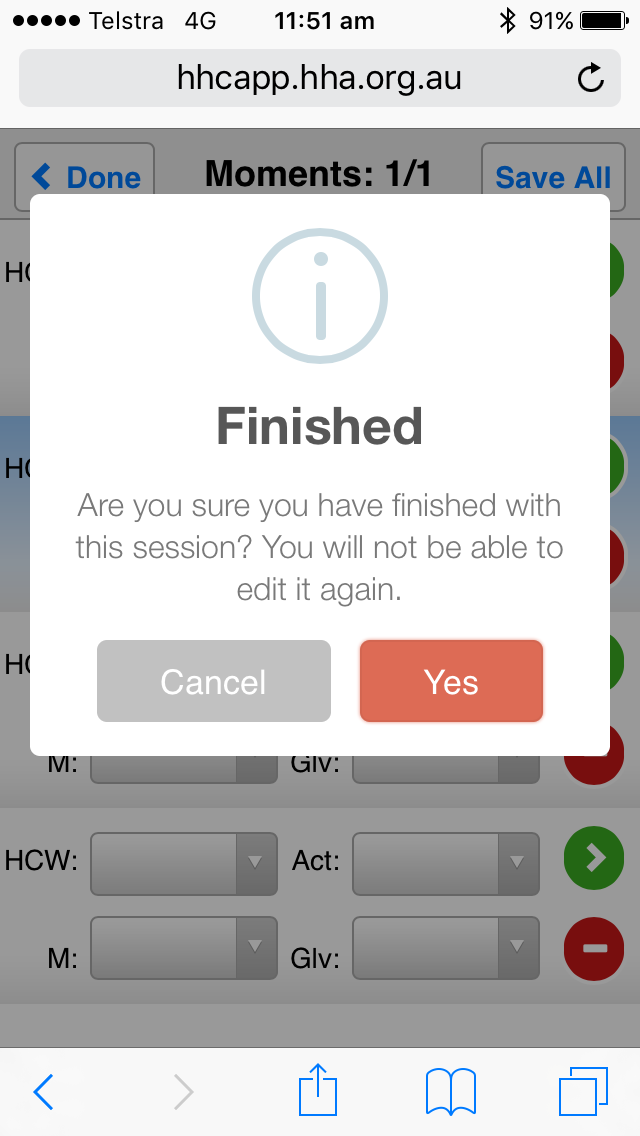 [Speaker Notes: Two options for saving and clearing a completed moment
Select the green arrow next to the completed moment to save the single entry; or
Select Save All to save all the completed moments

Any moments that have errors will be highlighted in red with an error message explaining what is wrong

When your session is completed, select done]
Syncing data
Finished data collection session on one ward – sync data with database before collecting more data
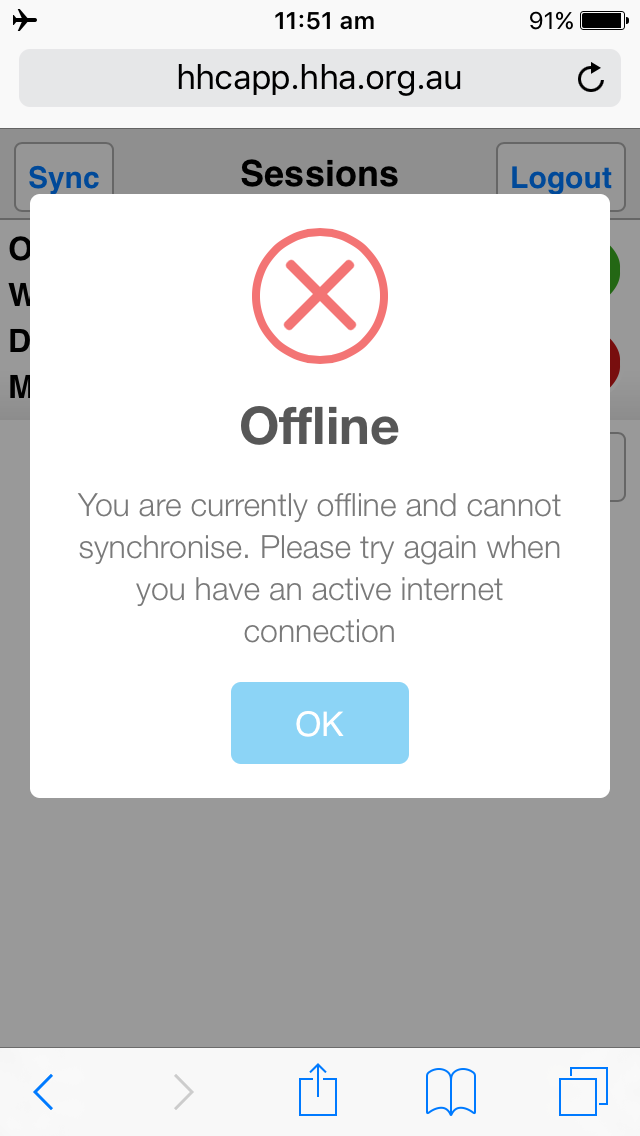 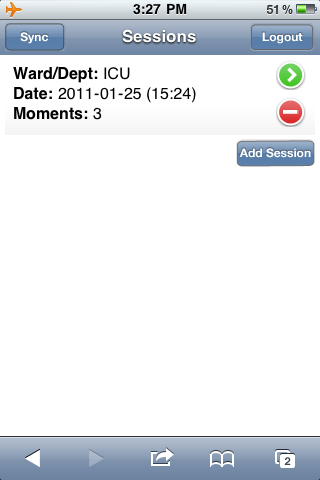 Need to be connected to the internet to enable syncing with the database
[Speaker Notes: Now on the sessions screen will be the completed session ready to be “Synced” to HHCApp

If you are offline you won’t be able to sync the session

If you are online, the session will be cleared from your device]
Syncing data
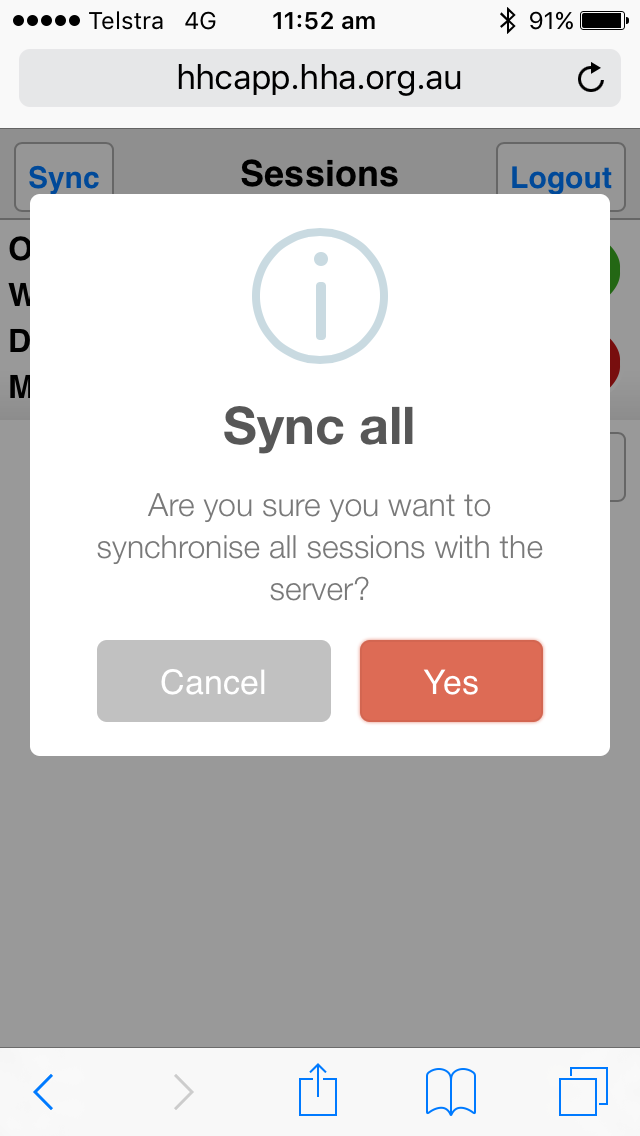 Sync was successful if you return to this page
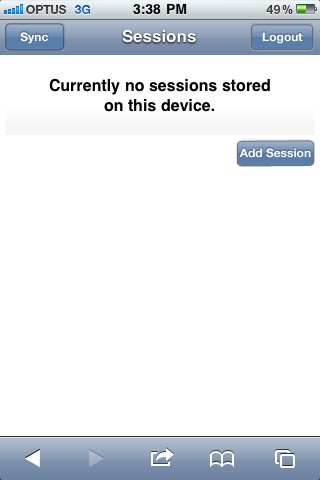 Always Log Out
After you have finished data collection and you have synced your data ensure that you LOG OUT
Closing the internet browser does not log you out
Correct Log out
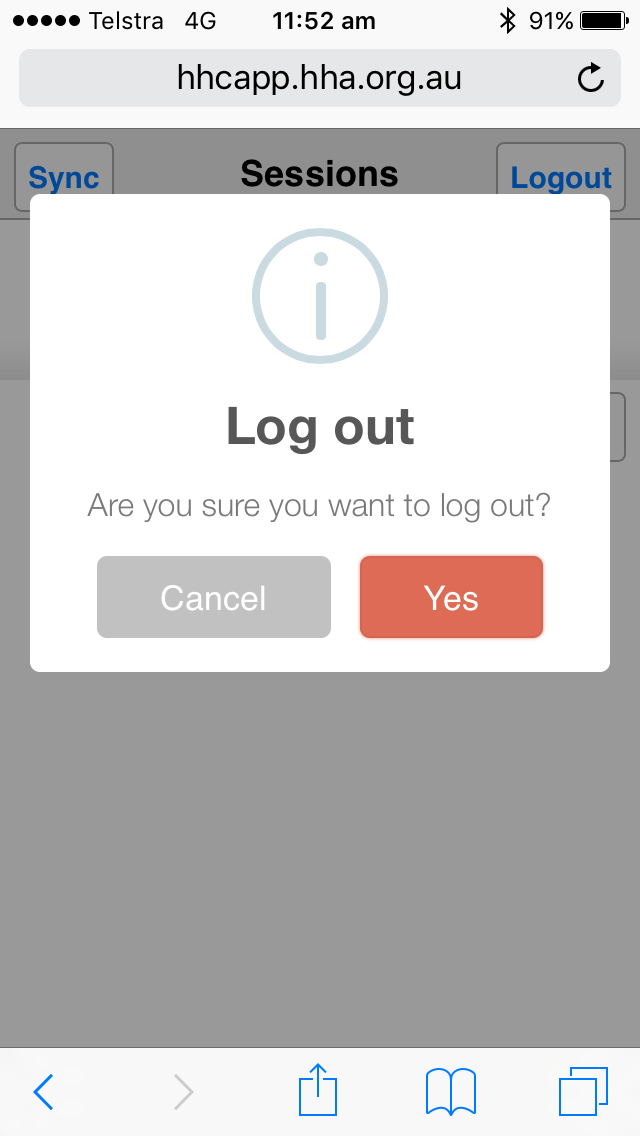 Logging out successfully returns you to the login page
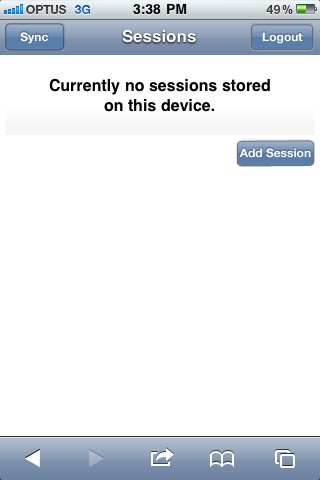 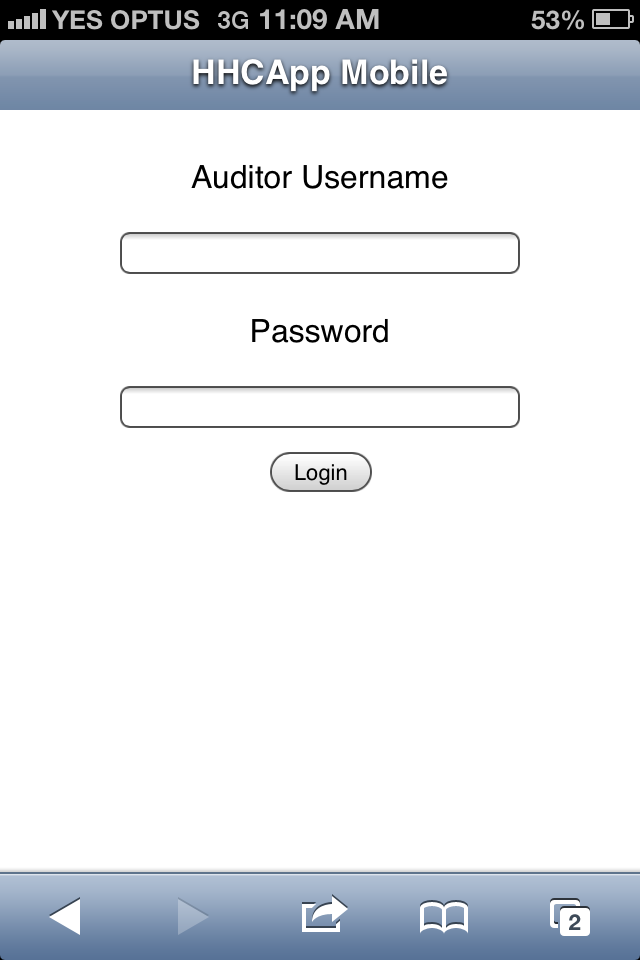 Log out by pressing the Logout button
HHCApp Instructions
The written instructions are the best resource to learn how to use HHCApp
These can be accessed via the HHA website on the Hand Hygiene Compliance Application page.
https://www.hha.org.au/audits/compliance-database/instructions   
They cover data entry for HHCApp in a simple step-by-step manner
HHA are also available for assistance when required